DAILY BEHAVIOR CHART
FRI
BEHAVIORS
SUN
WED
THU
MON
SAT
TUE
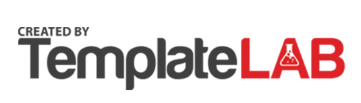